Independent Living Research Utilization
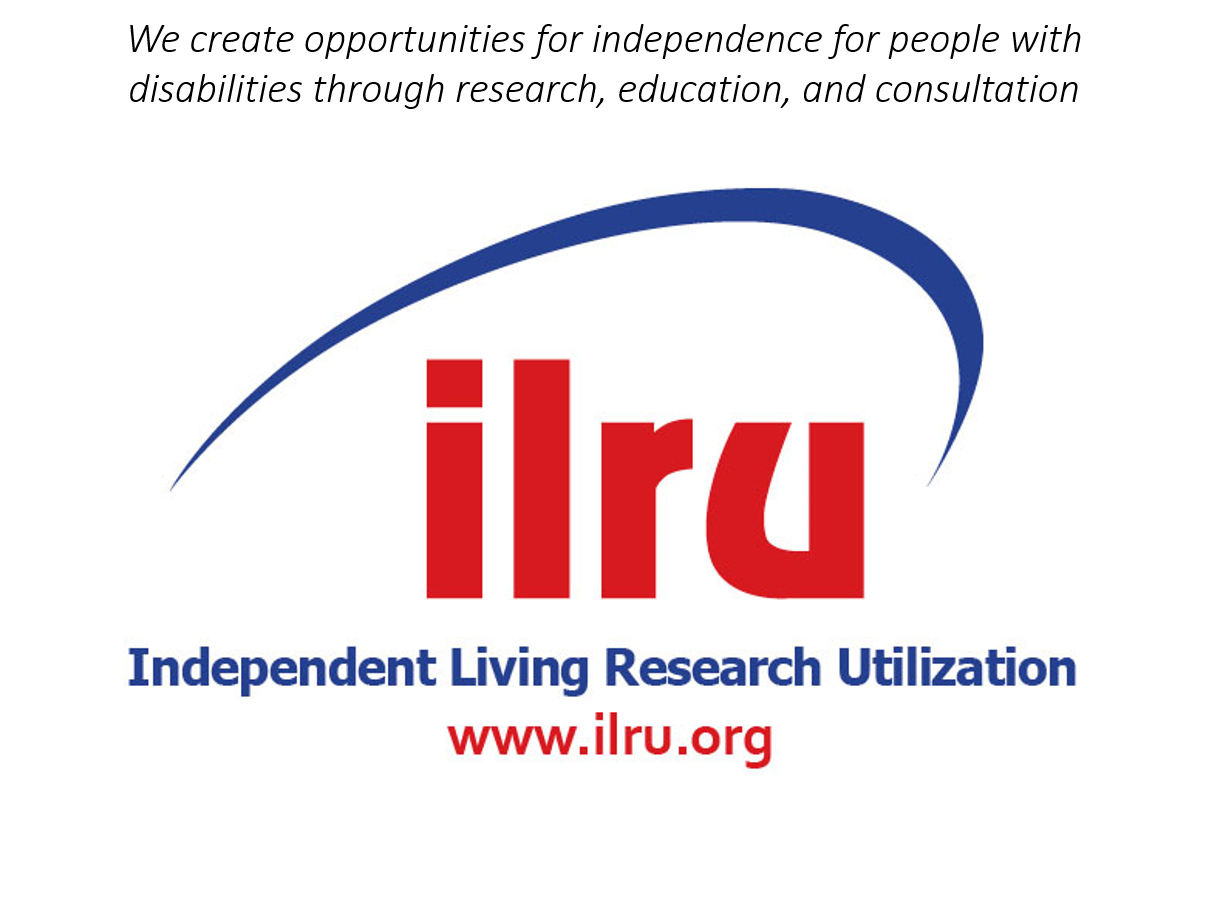 1
Executive Director Peer CallTopic: Succession PlanningNovember 13, 2023
2
What is “succession planning”?
To have a plan in place for emergency leadership when current leadership is cannot continue.
While this most commonly refers to the executive director role, any leadership role may need such a plan.
To develop and train staff to take on other roles if and when needed.
To develop a long term plan for succession.

Note: In 2021 Board Source found that only 29% of nonprofit organizations, and even fewer for organizations with budgets under $1 million like most of yours, do not have a plan for executive transition.
3
Who is responsible for succession planning?
While the board will approve a succession plan for the executive director position, this is not something they are likely to create.
We suggest the ED develops a plan and the board approves it.
We suggest involvement of the management team in identifying what positions need to have a succession plan and what that might look like.
4
>>Slide 168 What positions should have such a plan?
Executive director
Financial manager or even the contractor who handles financial matters
Associate director
Other positions that are unique or require specific knowledge and access
5
>>Slide 169 As soon as you think about succession…
You must review what the individual knows and someone else needs to know:
Passwords?
Sign in information to key required websites?
Signature information for checks, grant requests, key documents (both paper and electronic)?
Contact persons?
Other…
If you are a new ED (last year or two) you may remember scrambling for information that wasn’t left for you. How can we prevent that scramble, in some cases delay in being able to access funds?
6
>>Slide 172 Succession planning can be any time frame
What do you do when a key person is hospitalized, whether planned or emergency? Do you have what you need to operate smoothly for a day or two? Or longer if something more develops?
Whether a key person extends a vacation or an illness, are you able to keep operating?
If the unthinkable happens and the individual will not be returning, are you ready to proceed with plans?
You need plans, both emergency and long-term.
7
Risk prevention and succession planning
Do you have a risk management plan and key information collected? Is there easy access to:
The board members contact information
A key list of donors, funders or other key community partners
A calendar of events that are upcoming, both routine and special
Real job descriptions – the things key staff really do and that must be done 
https://blueavocado.org/leadership-and-management/nonprofit-succession-planning/?highlight=succession
8
>> Slide 9 Annual Filings
Your organization is generally responsible to file form 990 or form 990 EZ. These are due 4 ½ months after your year-end and there are significant penalties for late filing.
Extensions are possible.
You may also have a filing with your Charities Bureau.
Do you solicit funds in other states? Are you sure?
9
Cross training
Is there any necessary task that only one person can do?
Do you make sure someone else can process payroll, for example, “just in case”? Have them do so with the oversight of the responsible party, at least twice a year.
Any other tasks that more than one person should know how to do?
Are there written instructions for key tasks in policies and procedures?
10
Identify possible helpers
Former staff
Temporary staffing strategies
Internal “back up” people
Networks of viable leaders
Arrangements with neighboring centers
Avoiding or using board members
Others?
11
>> Slide 12 Penalties
Pop quiz ‒ what do you do if you receive a penalty notice?
Pay it?
Protest it?
How do you think IRS selects nonprofits to audit? 
Would you like to know exactly what they are going to ask if you are selected?
12
>> Slide 13 Other Filings
Payroll tax filings and payments. How many use outside service bureaus? How many prepare payroll in-house?
There are significant penalties for late deposit of payroll taxes and certain individuals can be held responsible for unpaid taxes and related penalties.
Withholding rules and the withholding authorization was updated recently. https://www.irs.gov/forms-pubs/about-form-w-4.
The new form is more complex and requires employees to do more calculations. See the FAQs at the link above.
Is your personnel policy up-to-date with all requirements including federal and state mandated notifications?
13
For more information contact:
Paula McElwee, Director, Technical Assistance
IL-NET National Training and Technical Assistance Center for Independent Living at ILRU
paulamcelwee.ilru@gmail.com
(559) 250-3082 (direct/mobile)
And check our website for training on succession planning: https://ilru.mediasite.com/mediasite/Play/c7658f2de1b44956958f5007aada66dd1d?catalog=57c9654d-a2a3-473f-ad66-a054852acbff
14
IL-NET (CIL-NET and SILC-NET) Attribution
Support for development of this training was provided by the Department of Health and Human Services, Administration for Community Living under grant numbers 90ILTA0001 and 90ISTA0001. No official endorsement of the Department of Health and Human Services should be inferred. Permission is granted for duplication of any portion of this PowerPoint presentation, providing that the following credit is given to the project: Developed as part of the IL-NET, an ILRU/NCIL/APRIL National Training and Technical Assistance project.
15